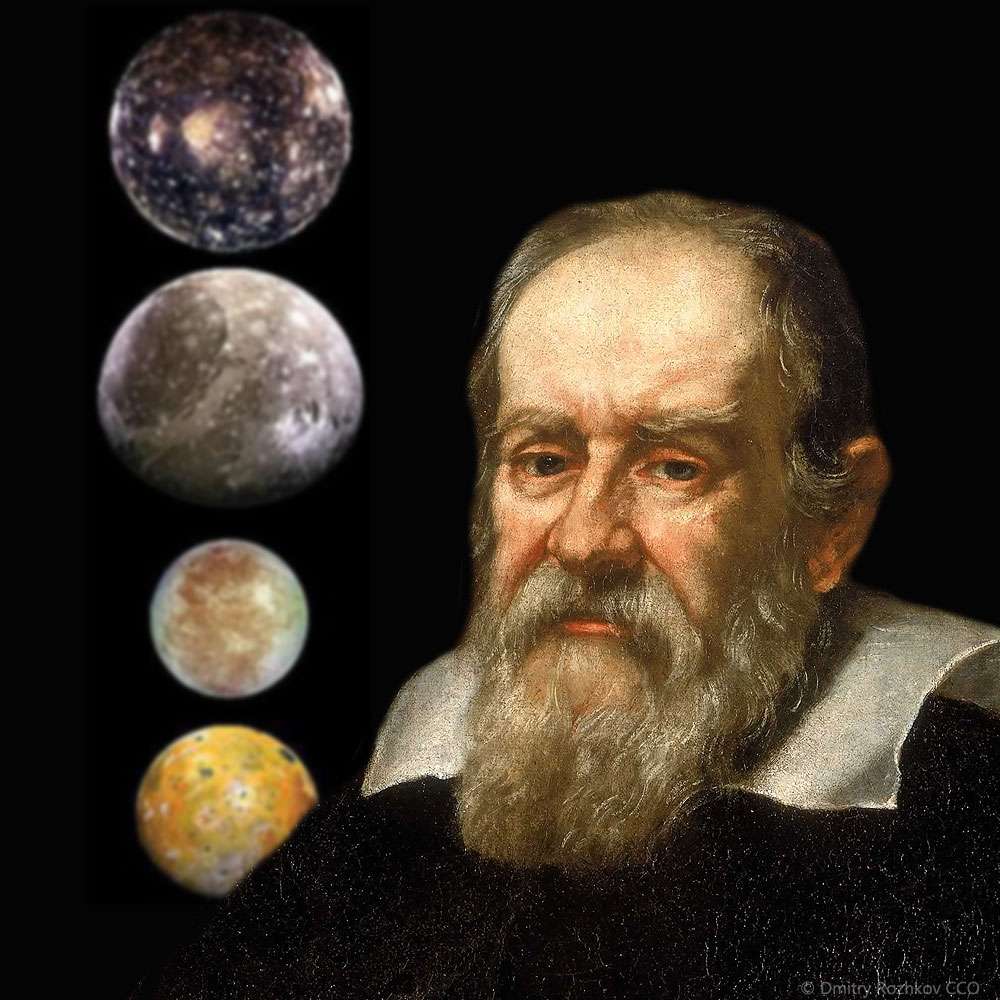 Galilé
Par Dominique Roy
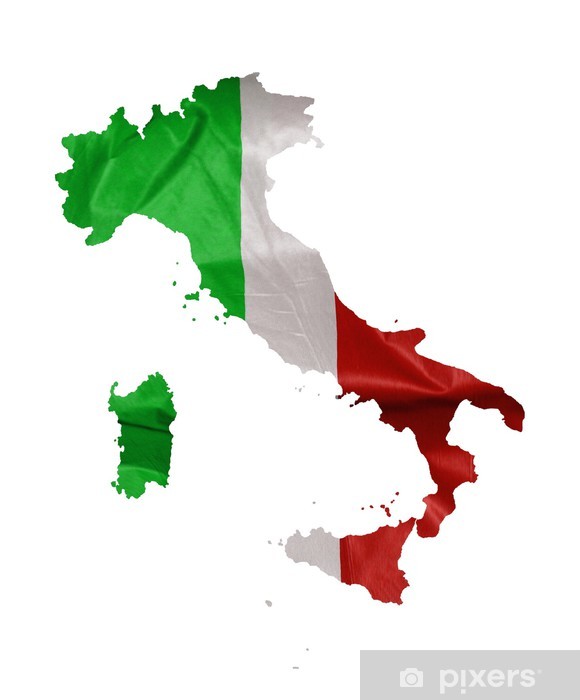 Galileo Galéli
Italien
Période de Temps
De  15 Février 1564 à 8 janvier 1642
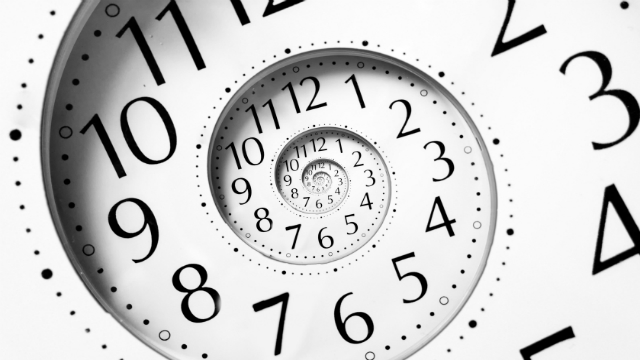 Découverte  Livre de Copernic
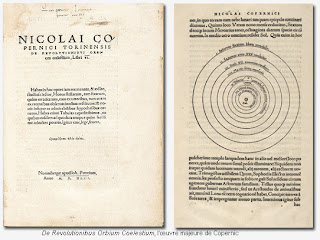 Héliocentrisme le soleil est au centre
4 Preuves :
Le soleil a des taches 
La lune a des cratère
Vénus a des phase
Jupiter a des lune